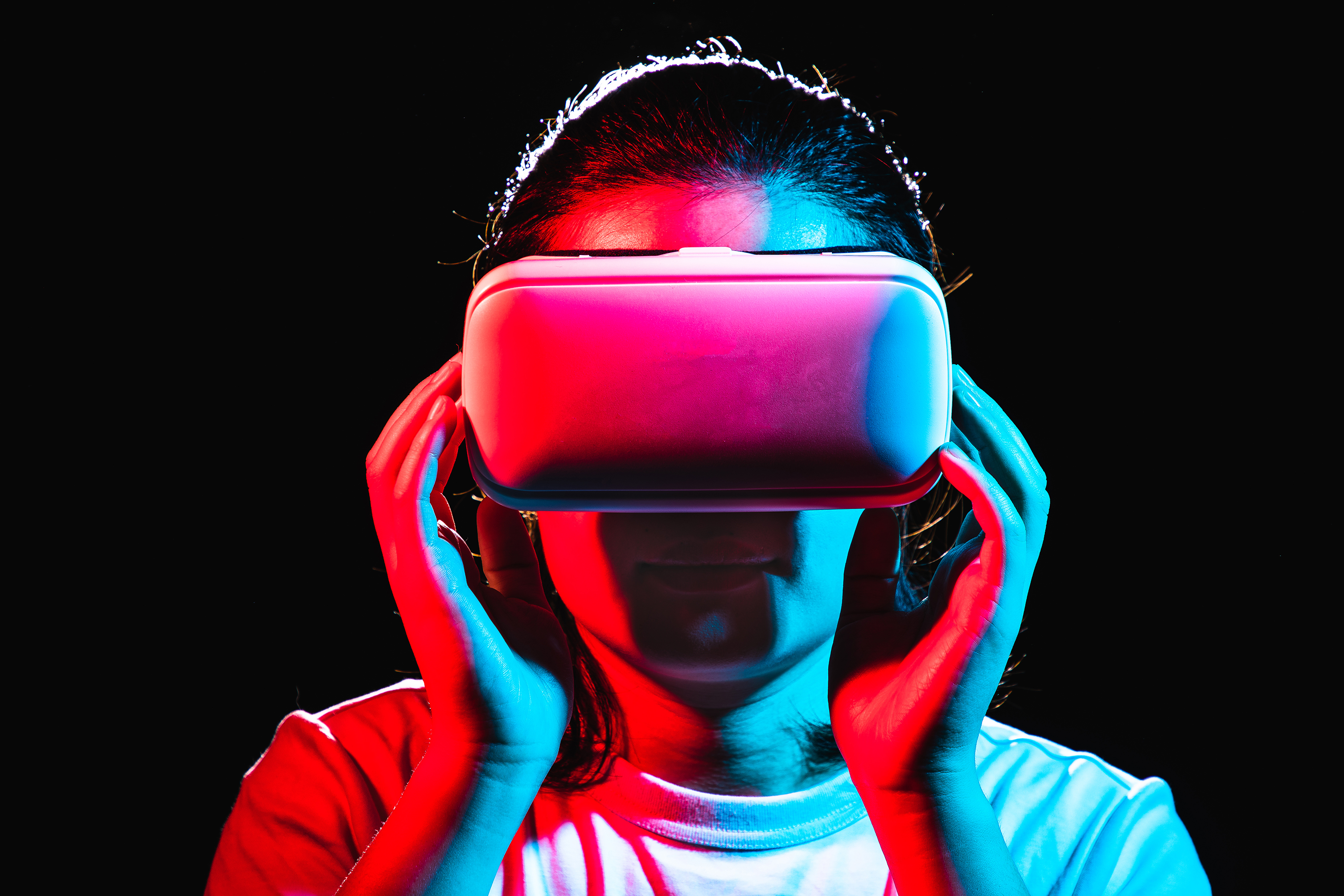 Amanda Jones- Principal Lead & Bleddyn Lewis- Senior Lecturer Mental Health & BSc Scheme Coordinator
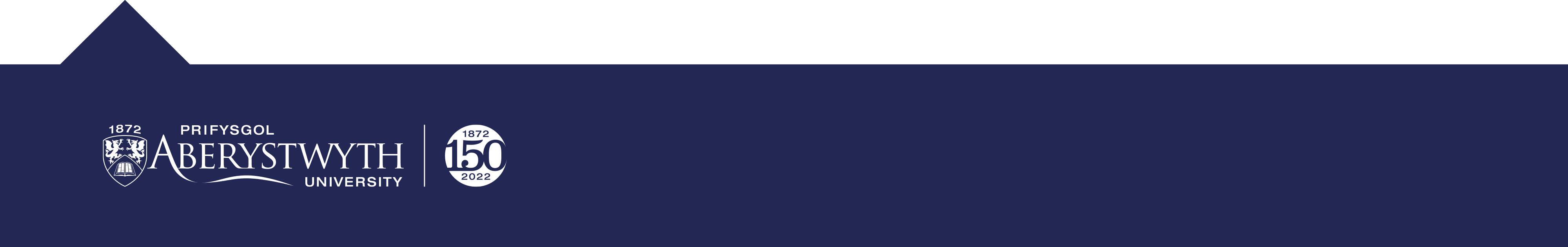 Hanes ble rydym ni nawr
Pam mae rhith-realiti yn bwysig mewn addysg gofal iechyd
Sut bydd hyn yn cael ei roi ar waith mewn addysg gofal iechyd
Cynlluniau a rhagolygon ar gyfer y dyfodol
History of where we are now
Why is virtual reality important in healthcare education
How will this be implemented in healthcare education
Future plans and prospects
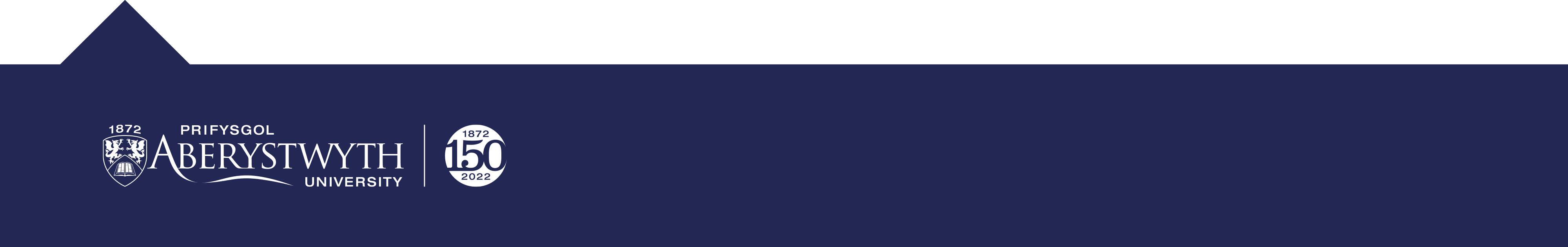 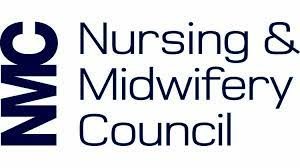 Hanes – History

Just over 2 years in developing healthcare education (nursing) at Aber University

Sept 2020 saw the new implementation of the NMC pre-registration nursing education standards


September 2022 – first professional programme in Aber Uni for Mental Health & Adult fields BSc Pre-registration nursing
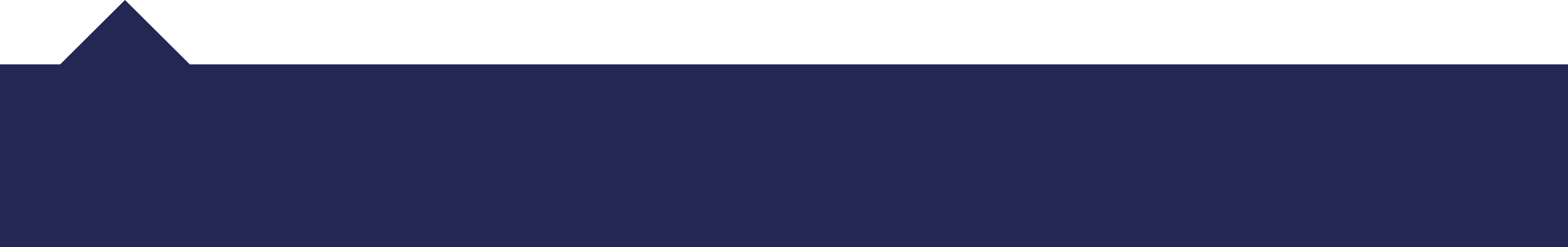 Canolfan Addysg Gofal Iechyd – Healthcare Education Centre

6 Academic staff appointed- variety of academia & clinical expertise and backgrounds 
More recently Clinical skills & simulation technician- Welsh ambulance EMT background
Passionate about providing alternative experiences within our nursing programmes AU
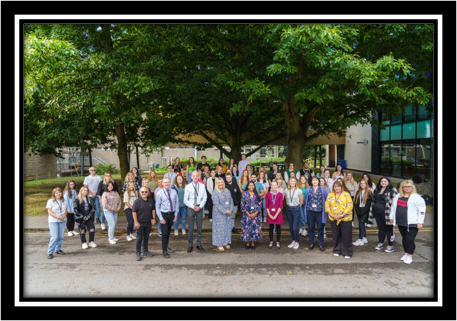 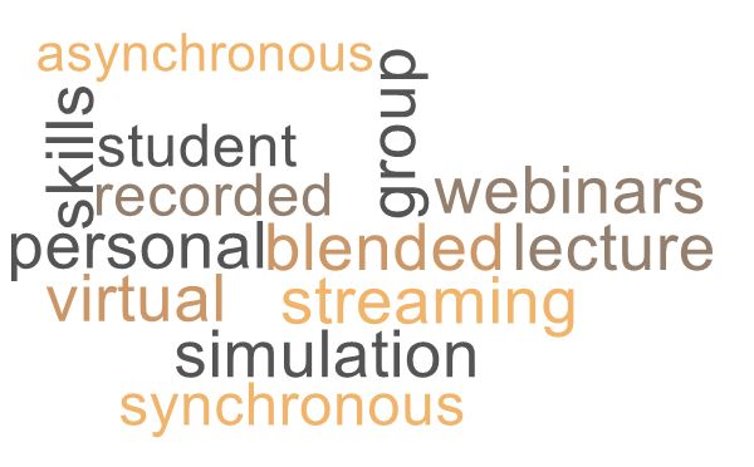 BLENDED LEARNING DELIVERY MODEL
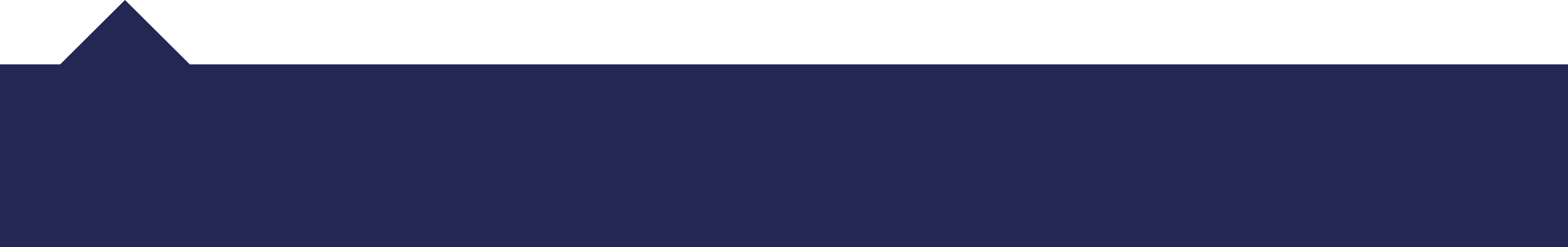 Evidence to Support
NMC Standards (2020) & HEIW ‘Once for Wales' are encouraging a more up to date pre-registration education for student nurses
Saab et al. (2021)- explored nursing students views on use of VR
	- enjoyable & interactive
            -supports a variety of learning styles
            - inclusion of VR should be a priority in developing nurse      			education
Competitive across institutions who deliver healthcare programmes
Recognition of ongoing research requirements
Embracing Virtual Reality- How?
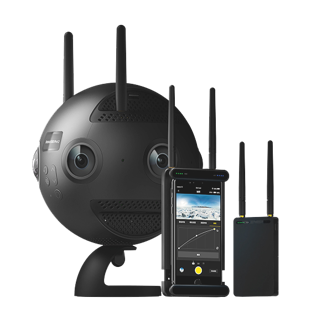 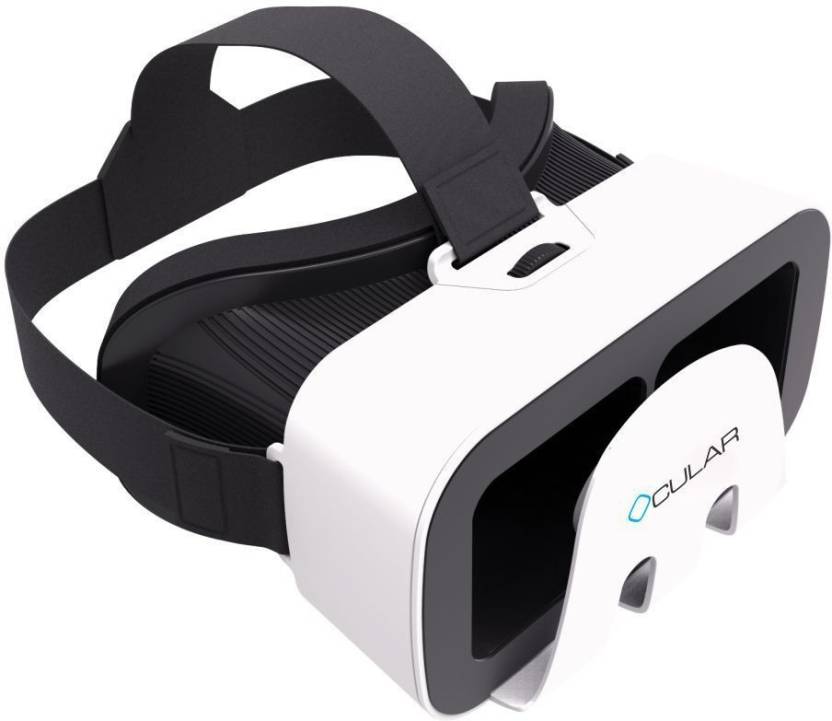 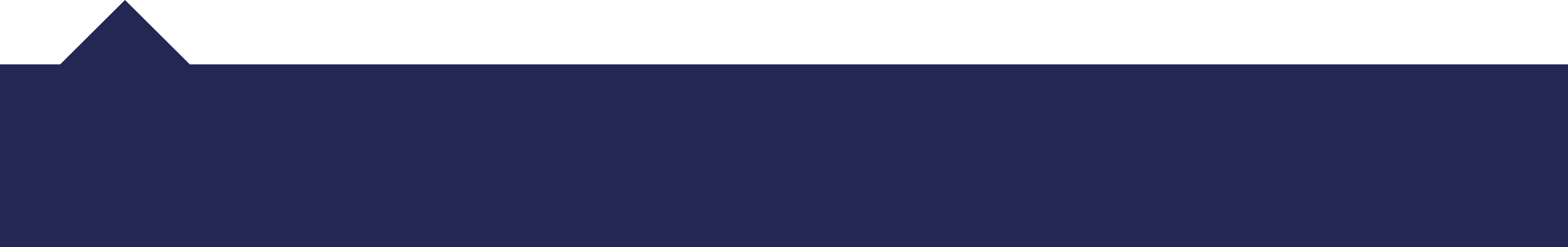 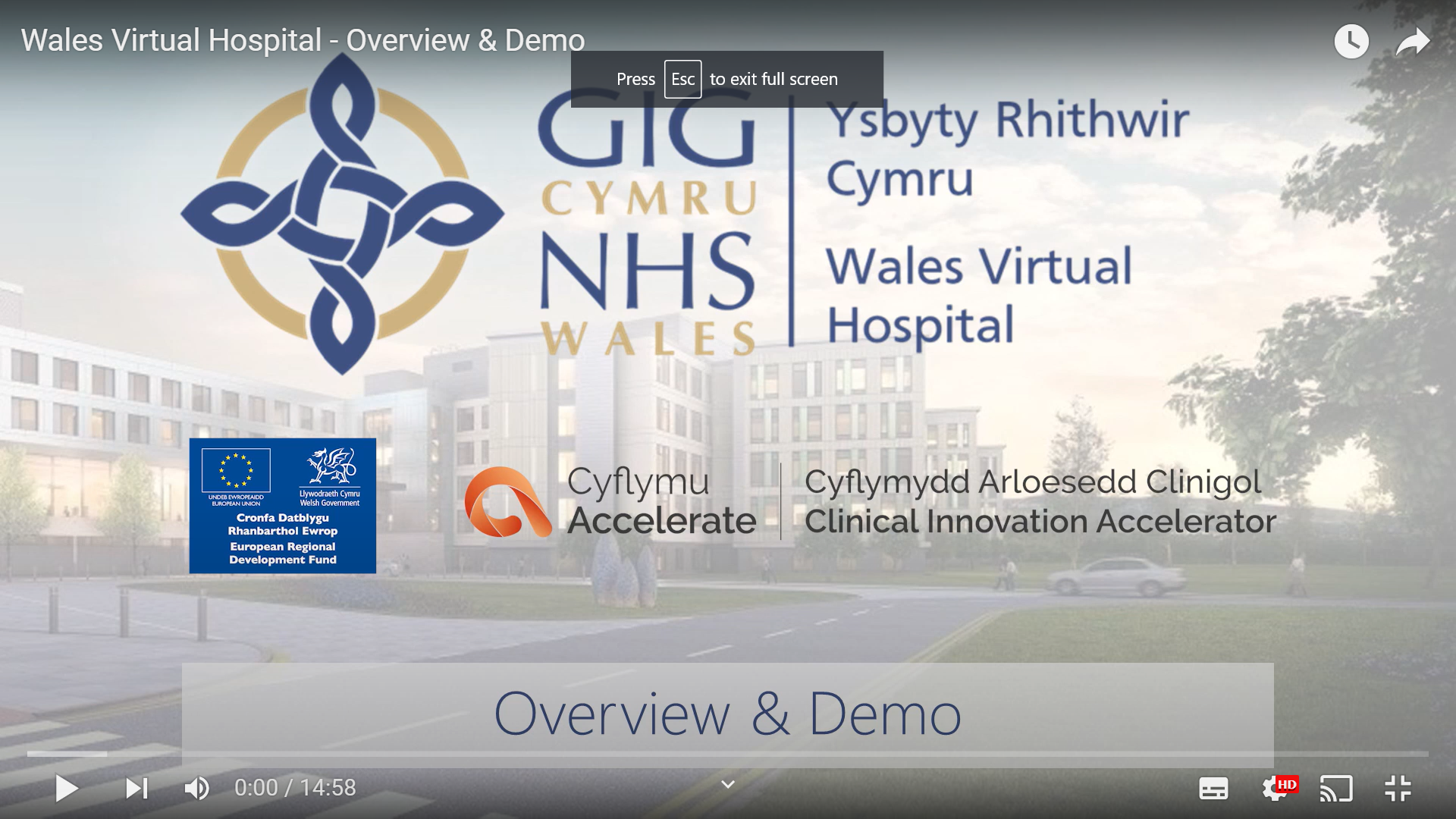 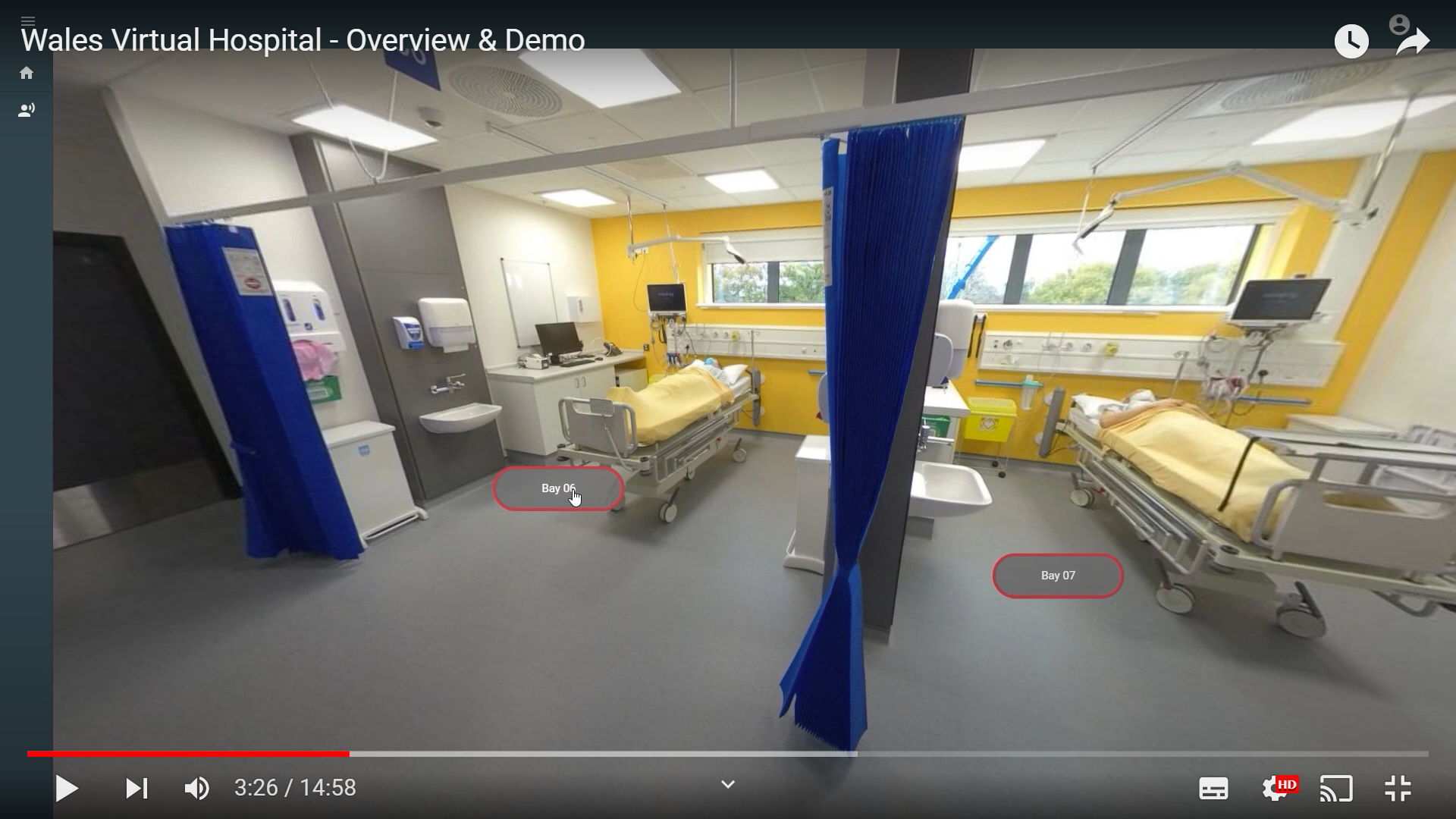 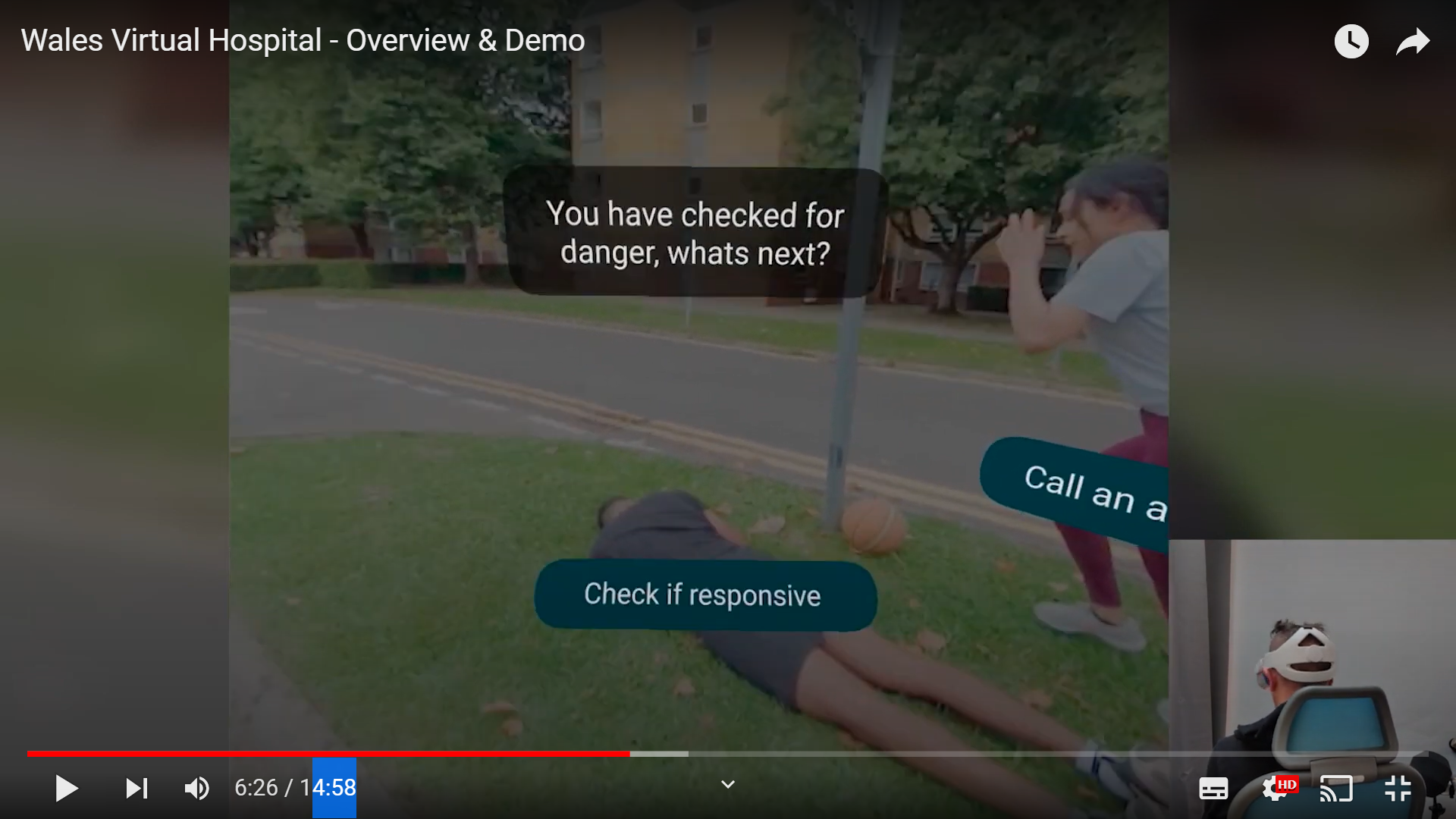 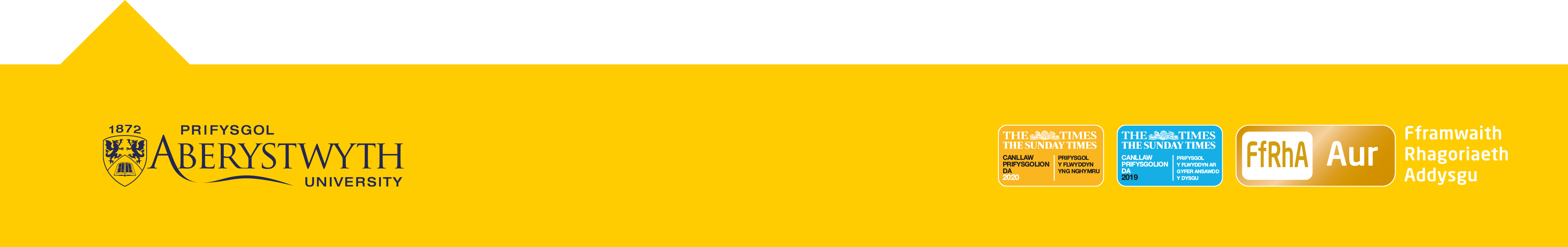 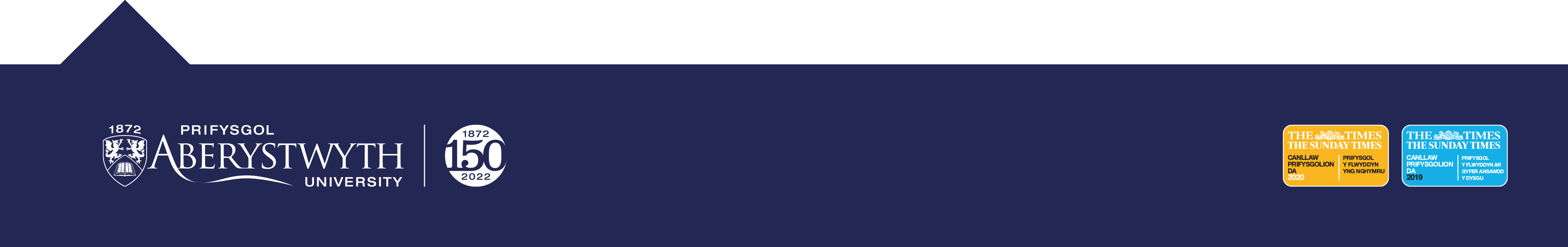 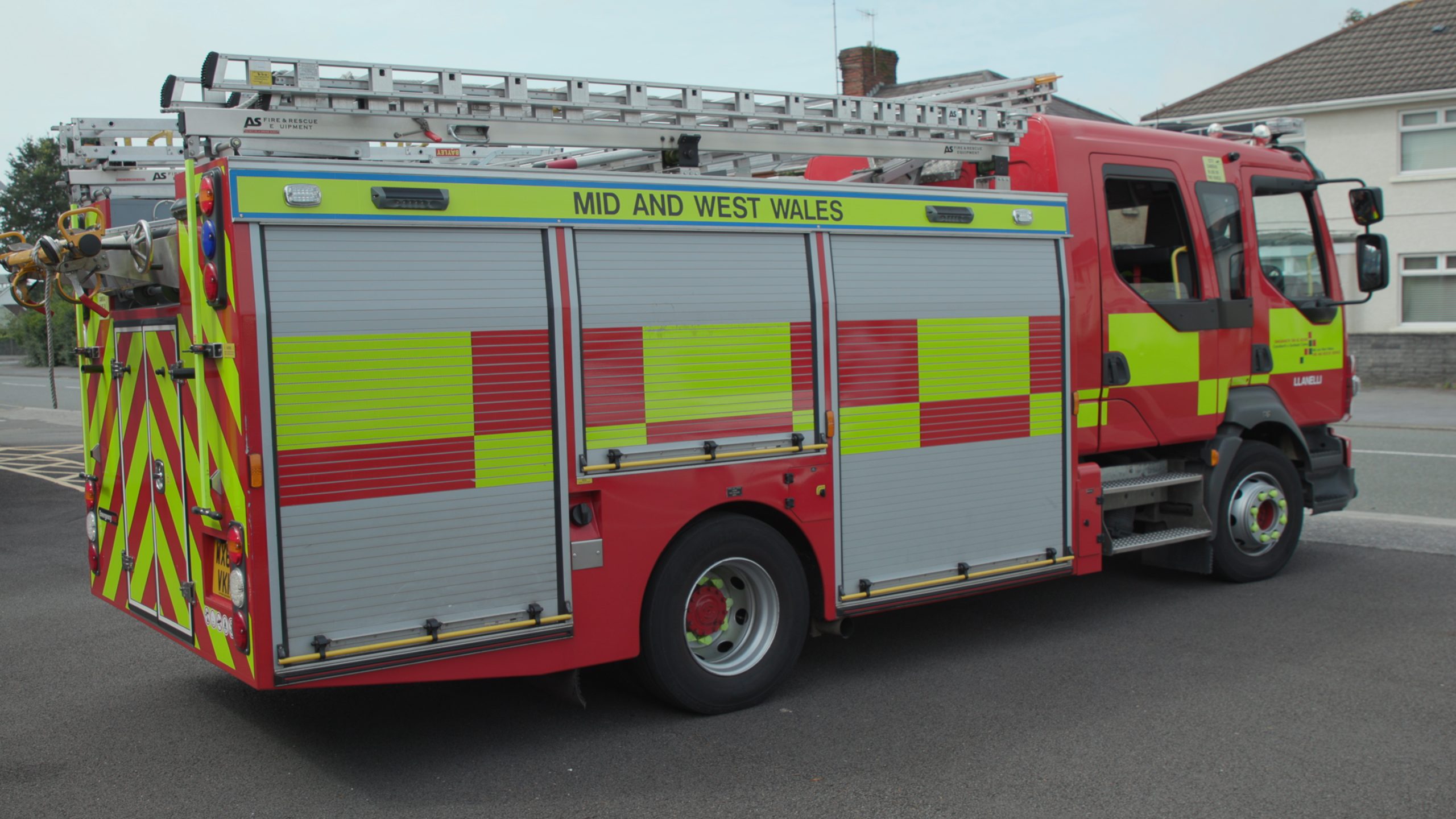 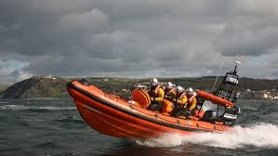 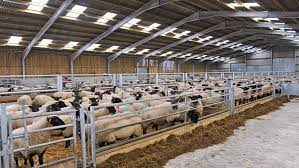 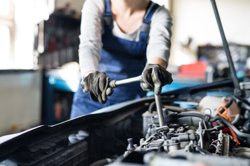 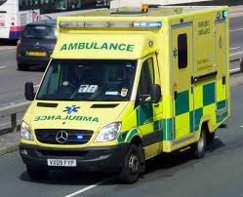 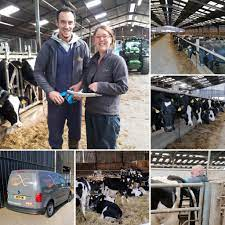 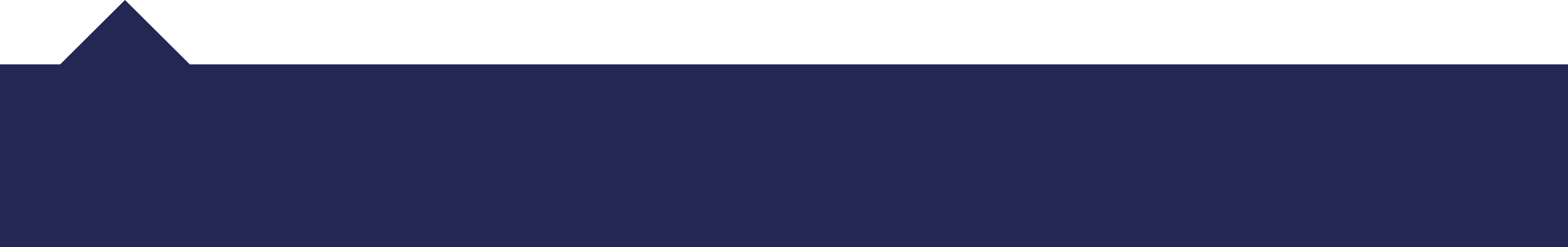 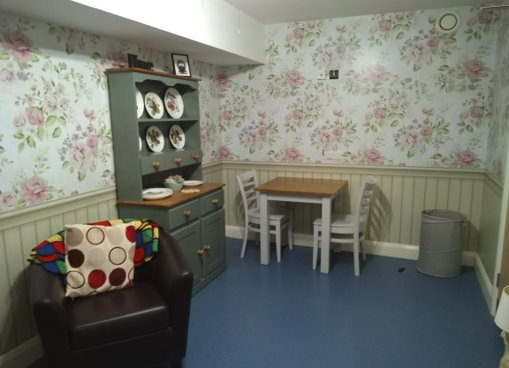 Y Dyfodol- Future Plans & Prospects
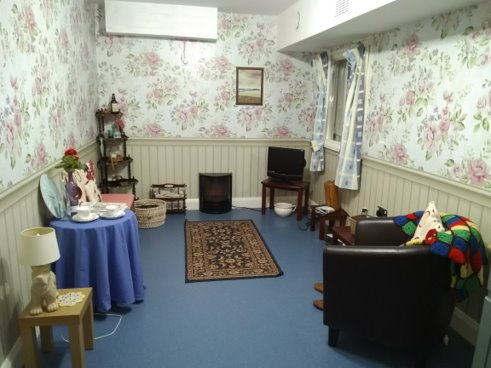 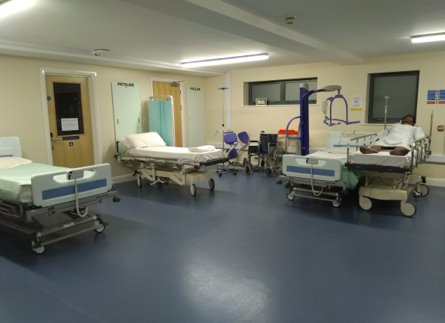 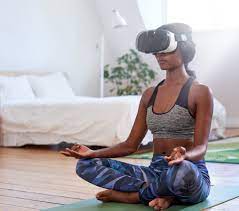 Use of VR around Mental Health Simulation
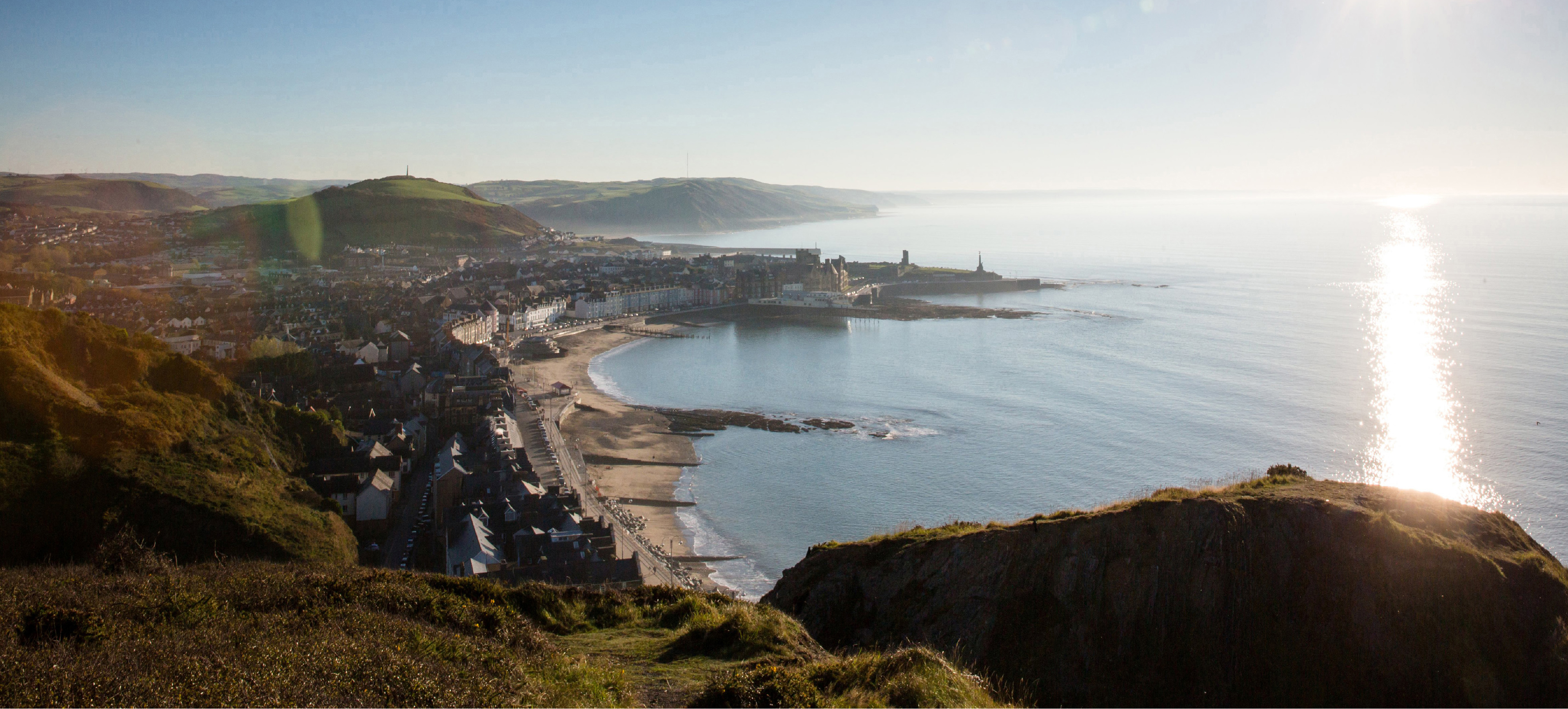 Diolch am Wrando / Thank you for listening

Cwestiynau? Questions?
Amanda Jones: amj36@aber.ac.uk
Bleddyn Lewis: bll10@aber.ac.uk
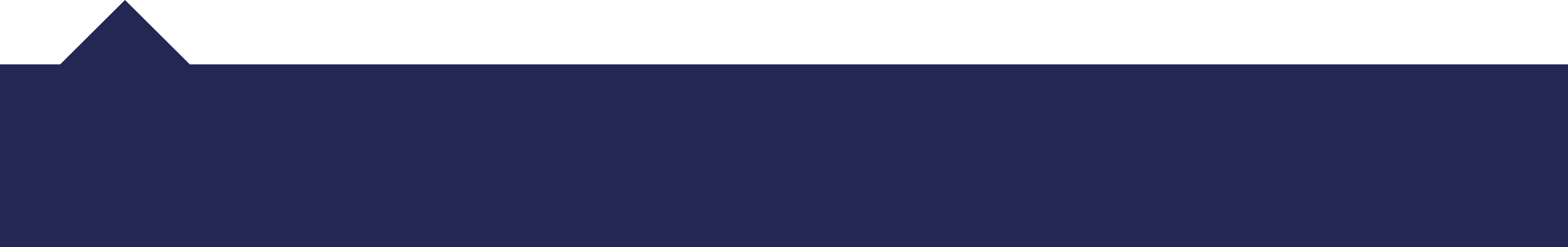